XXIV International Baldin Seminar on High Energy Physics Problems "Relativistic Nuclear Physics and Quantum Chromodynamics
SYMMETRY UND KINEMATIC HIERARCHY FOR PARTICLE REACTIONS  

M.P. Chavleishvili  
 University Dubna
GENERAL SPIN PARTICLE FORMALISM BASED ON SYMMETRY PROPERTIES AND SOME RESULTS FOR BINARY PROCESSES
Symmetry means harmony, beauty, order.
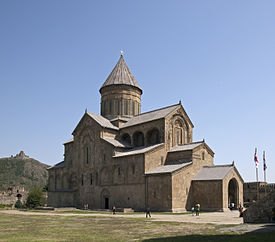 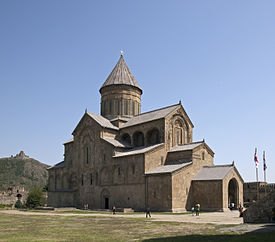 We consider approach  in   particle physics which is based on the application of the similarity laws, symmetry and other methods, not resting upon the Lagrange functions, to the construction of models   starting from the first principles.
GENERAL SPIN PARTICLE FORMALISM BASED ON SYMMETRY PROPERTIES AND KINEMATIC HIERARCHY IN PARTICLE REACTIONS
M. P. Chavleishvili
We consider the general spin particle formalism based on symmetry properties, including requirements of angular momentum conservation in the t-channel. In such "a dynamic amplitude" approach obligatory kinematic factors arise in helicity amplitudes and consequently in expressions of all observable quantities.
FORMALISM FOR HELICITY AMPLITHDES FOR ANY MASSES AND ARBITRARY SPIN
 
2 PARTICLE --- 2 JETS
 
2PARTICLE --- N PARTICLE REACTIONS
 
A lot of diagrams …
 
Helisity approach …
 
Small parameters at asymptotic energies we have in two approaches …
We discuss pp elastic scattering at high energies and large fixed angle. This is the region of hard collisions where perturbative QCD must work. PQCD predicts "the helicity conservation" which gives a zero polarization and the value 1/3 for asymmetry parameter which are in contradiction with the experiment.
These spin structures give small parameters in the considered region. These parameters supress contributions of definite helicity amplitudes in observables. This "kinematic hierarchy" gives the nonzero polarisation and is closer to the esperimental value for than QCD.
For particles with a zero spin the binary process is described
by one amplitude, A(s,t). This amplitude is decomposed in
polynomials of both invariant variables. For particles with nonzero spin, the process (1) can bedescribed by  Jacob and Wick helicity amplitudes
The helicity amplitudes have clear physical meaning, the same dimensions, observables (polarization, cross sections, asymmetries, etc.) are simply expressed via them.
These equations are  quite simple,
but helicity amplitudes contain kinematic singularities and the
conservation laws are not guaranteed to fulfil (and these laws are not fulfilled automatically), thus kinematics and dynamics are not separated.
We can consider the problem of separating the kinematic singularities using symmetries and consequences of conservation laws.
Using crossing relations we can separate kinematical part from helicity amplitudes defining the Dynamic amplitudes
 
For any binary reactions with arbitrary masses and spins.
 
{It may be strange. Any physicist study definite process !!!}
 
For elastic scattering of equal mass spin-particles we can determine dynamic amplitudes by the following equation:
Kinematic hierarchy and proton-proton scattering
 
   At high energies it was often assumed that spin effects are died out, and consequently, the helicity amplitudes do not depend on spin. However, this cannot be assumed
directly. Simplifications like that are not correct, as the obligatory kinematic conditions are not taken into account. One cannot neglect the kinematic factors or consider them to be all equal.
Quantum Chromodynamics
FUNDAMTNTAL CONTRIBUTION IN QCD …
             M.Gell-Mann 
           H.Fritzsch
           S.Brodsky   …
QCD: ales ist in ordnung …
Only: Prodlems with Spin 
“Spin crisis”     Krish Effect
PERPURBATIVE QCD AND HARD PROTON-PROTON SCATTERING
 
 
There exists contradiction between the perturbative QCD and experiment.  
This is connected with proton-proton scattering at high energies and large fixed angles. This is just the region where PQCD must work. But one can say that "the naive PQCD" has some difficulty here.
A.D.Krish  
Spin crisis
A(3,56) = 0,26
A(4,79) = 0,52
A(5,56) = 0,59
The use of perturbative QCD for this reaction is based on the
following assumptions: 
 
--- Factorization property. The quark subprocess is separable. 
 
--- A simple connection between quark and proton helicities.
The proton helicity is just the sum of quark helicities.
PUZZLE OF HIGH ENERGY PP-SCATTERING.
HELICITY CONSERVATION FROM PERTURBATIVE QCD 
OR KINEMATIC HIERARCHY?
What is       Small parameter ?
Small parameter in QCD     

ASYMPTOTIC FREEDOM
In observables, some of contributions of amplitudes are kinematically increased (such amplitudes will give leading contributions) whereas others are suppressed (and can be neglected in the first approximation).
So we have the
 "kinematic hierarchy" 
-- the helicity amplitudes are divided into classes giving the leading contribution, the first corrections, second correct ons, and so on.
………
THE END